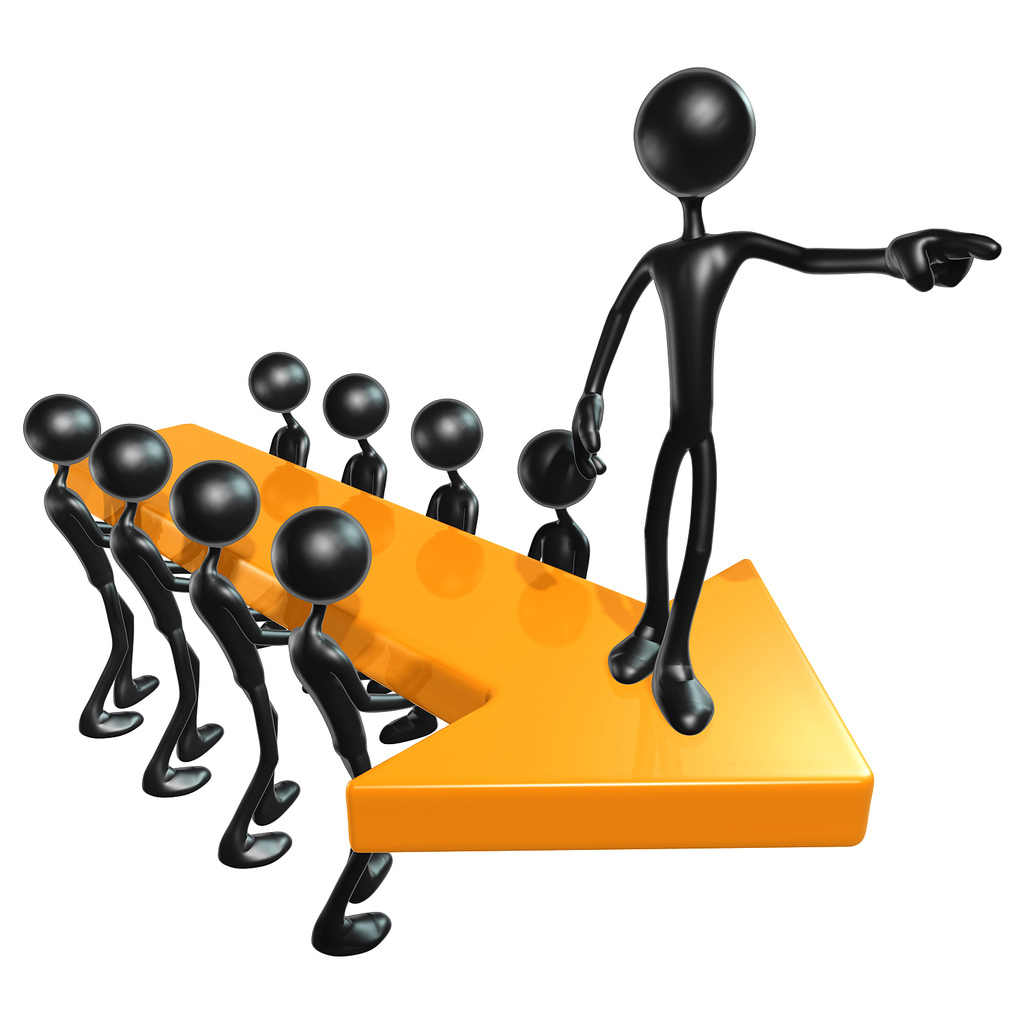 Leadership 31
	Dealing with Conflict
Acts 15:36-40
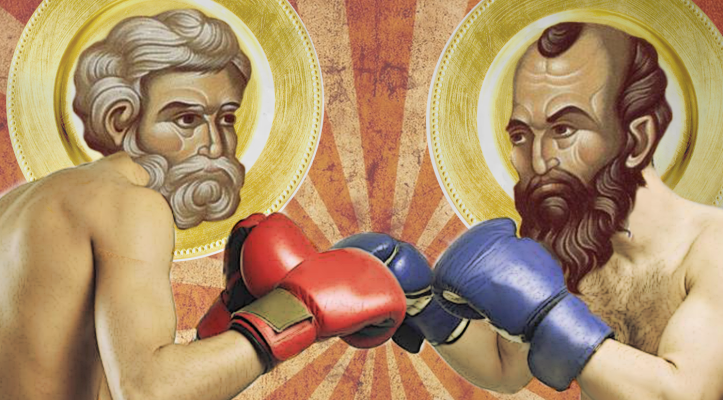 Conflict Positives 
	- Introduces opportunity for change 
	- Sometimes God’s Plan 
		e.g. of Peter Wagner 
	- Opportunity to clarify vision and 
		values
Personal Conflict 
	First call 

Organizational Conflict
	“I think you are wrong”
	Advocating conflict
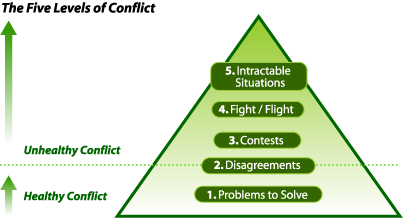 Speed Leas
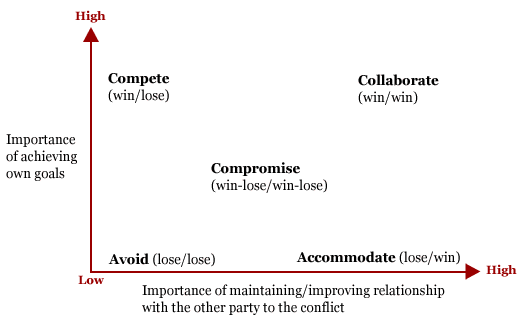 Lyssa Adkins
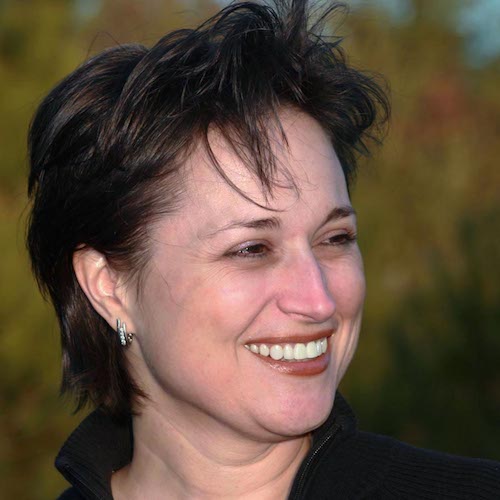 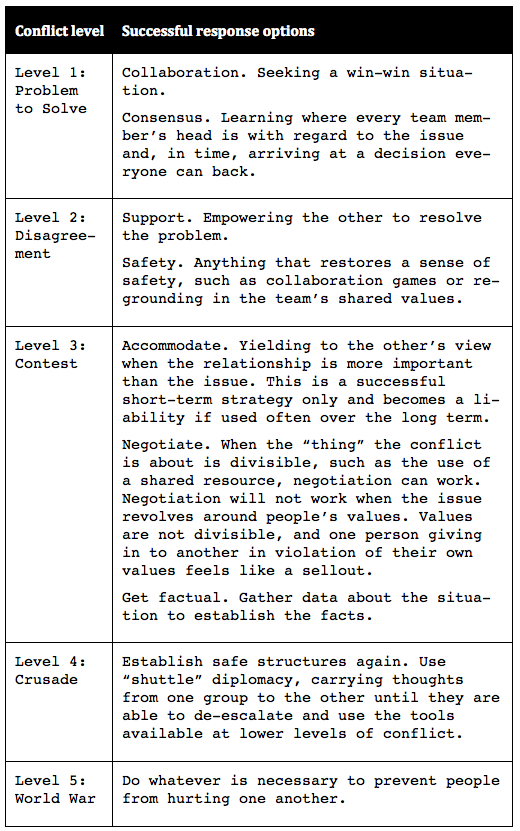 Problem


Person



Program (use
   of rooms)




Counselor
The Pastor’s Role 
	Teach	Matthew 18:15-20 
	Make sure all sides are heard 
	Avoid Triangulation
The Pastor’s Role 
	Teach	Matthew 18:15-20 
	Make sure all sides are heard 
	Avoid Triangulation
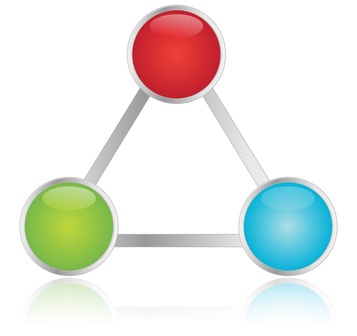 The Pastor’s Role 
	Teach	Matthew 18:15-20 
	Make sure all sides are heard 
	Avoid Triangulation 
	Define the issues– Surface them
	Explore assumptions 
		Even ask!  Are they valid?
	Explore alternatives 
	Push toward reconciliation
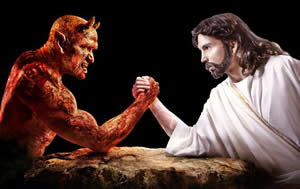